Optimization of Two-dimensional Path Optimization Algorithm Based on Dijkstra Ant Colony Optimization Algorithm
Heng Guo, Qingquan Liu, Zhihui Dang.
2024 2nd International Conference on Signal Processing and Intelligent Computing(SPIC)
Presenter: Pei-Chian Lee
Date: Nov. 19, 2024
1
Abstract
To address the limitations of the traditional Dijkstra 
algorithm in two-dimensional path optimization problems, this 
article uses ant colony algorithm to optimize the Dijkstra 
algorithm, solving the limitations of the Dijkstra algorithm that 
requires path optimization in finite node graphs and is difficult 
to traverse the best path that matches actual situations. Generate 
initial path through Dijkstra algorithm and allocate pheromones 
to the initial path through ant colony algorithm for iterative 
calculation, ultimately converging to the optimal path. Through 
MATLAB software simulation, the optimized Dijkstra-ant 
algorithm was compared with the original algorithm, optimized 
algorithm resulted in a better path.
2
[Speaker Notes: 3a]
the difficulty of Dijkstra algorithm
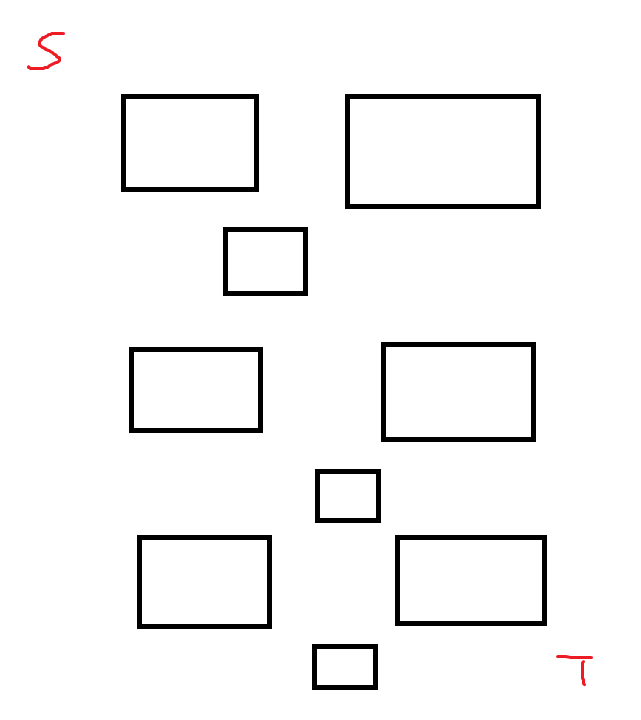 3
[Speaker Notes: 3b]
Dijkstra algorithm
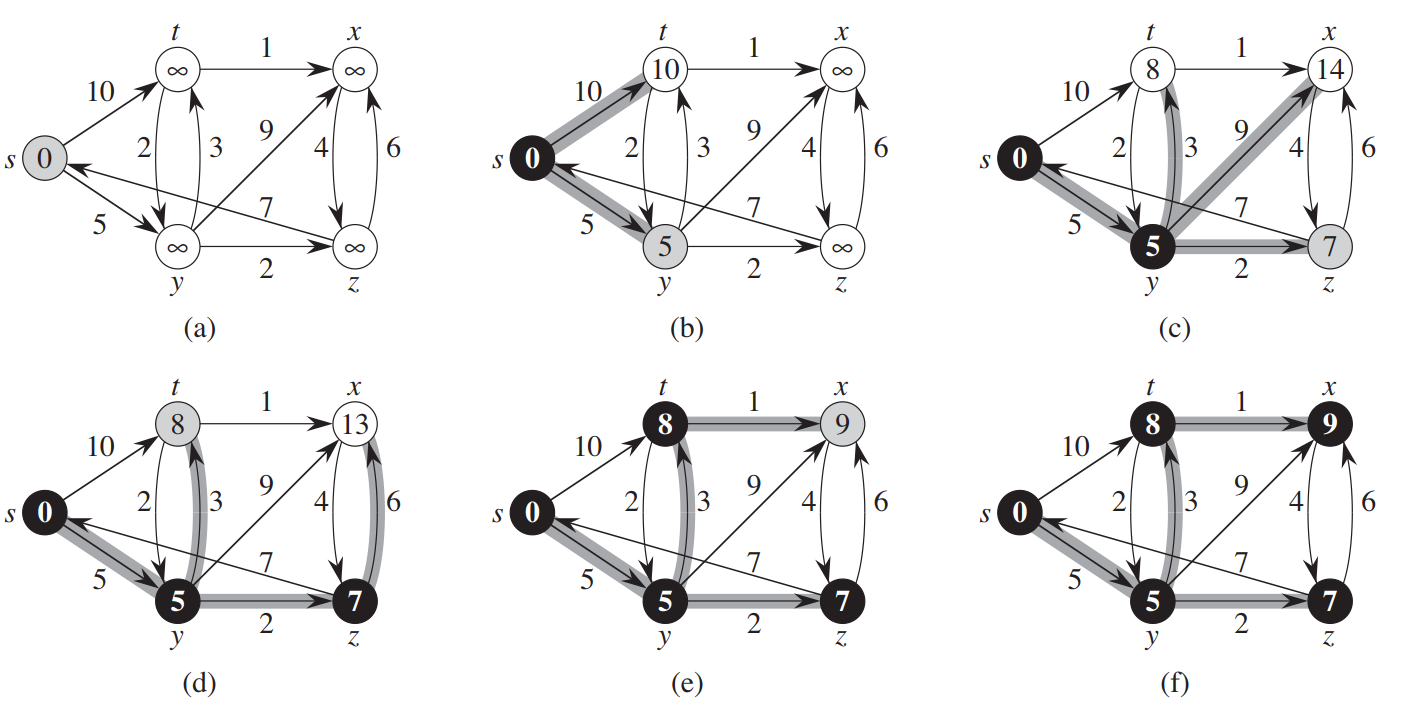 4
[Speaker Notes: 3b]
Ant colony algorithm
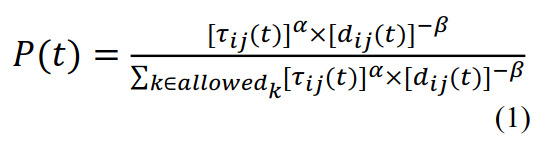 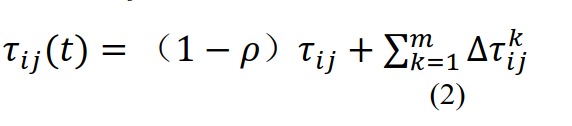 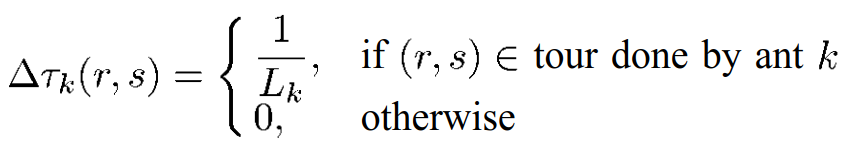 5
Ant colony algorithm
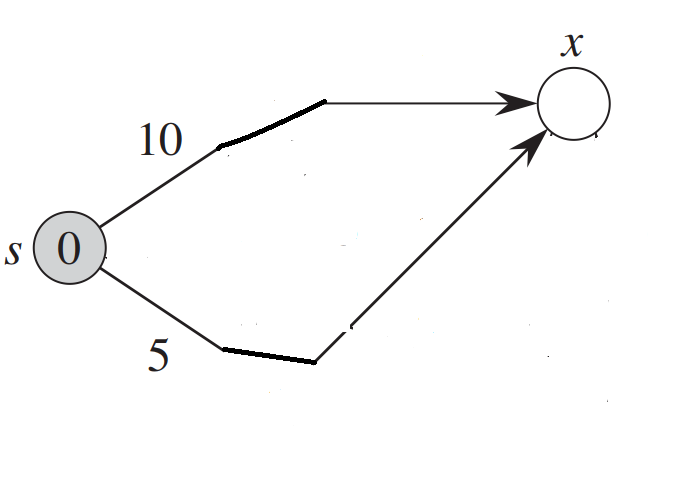 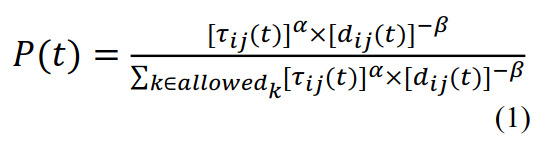 m = 3
𝜌 = 0.1
𝛼 = 1
𝛽 = 1
T = 500
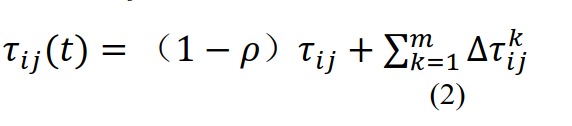 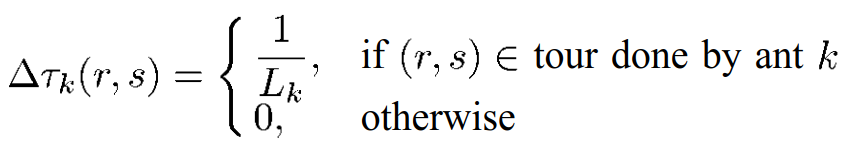 6
Exisiting Integer Hull Algorithm
Step1: Generate Dijkstra initial path.
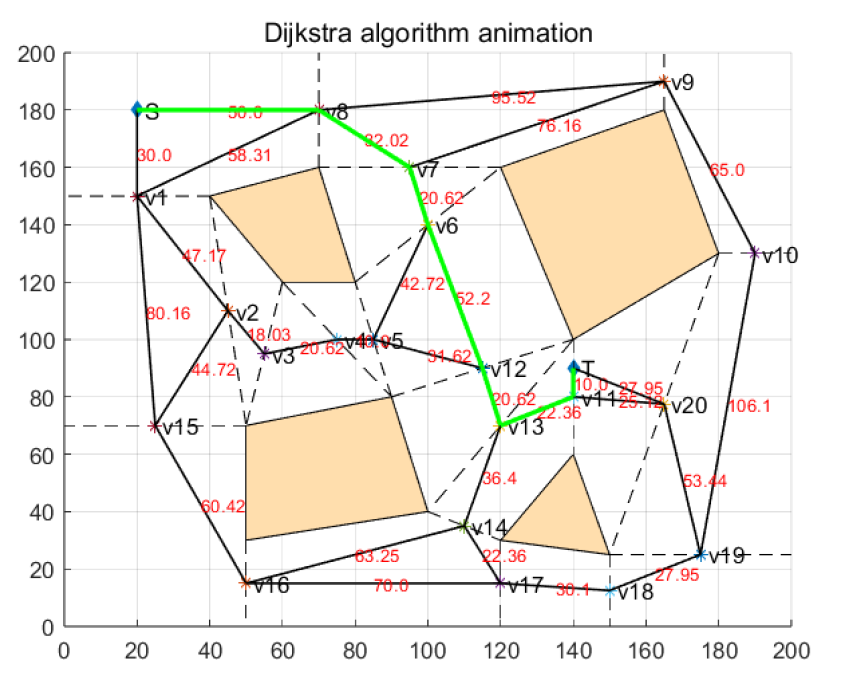 7
Algorithm Optimization Process
Step2: Use ant colony algorithm.
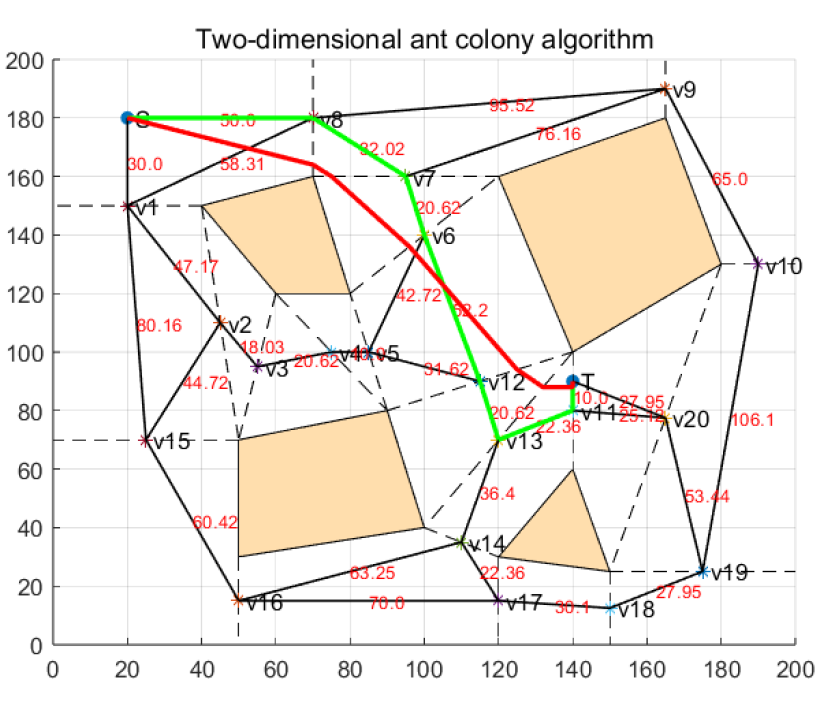 m = 20
𝜌 = 0.1
𝛼 = 1
𝛽 = 0.5
T = 500
8
Result
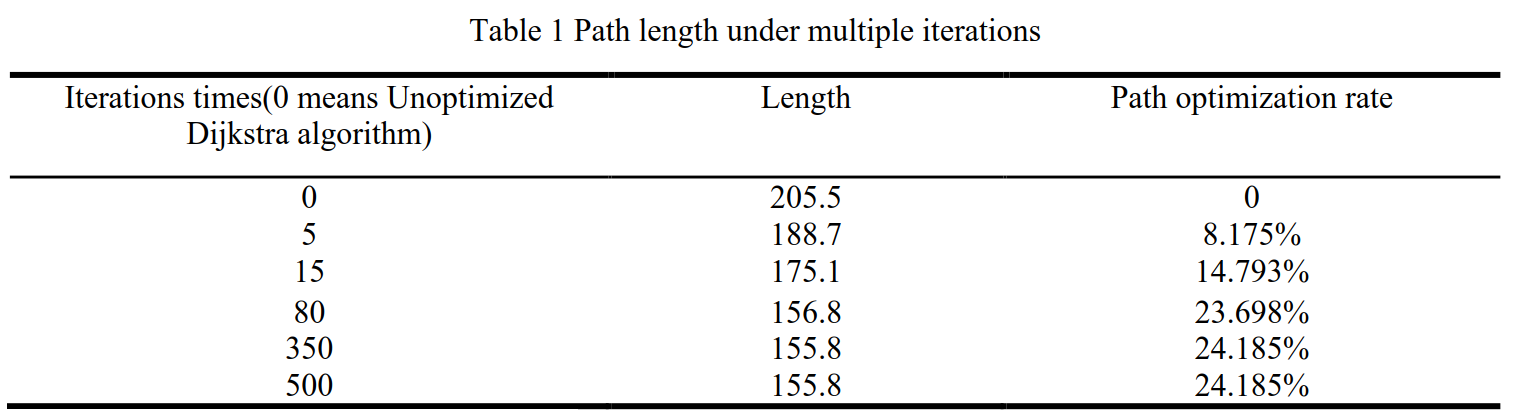 9
Conclusions
Using ant colony algorithm to optimize Dijkstra 
algorithm to solve two-dimensional path optimization 
problems has a significant improvement compared to 
traditional algorithms, and can converge to a better target path 
at lower iterations.
10